Обобщающий урок по теме: «Логарифмы»
ЗАПОМНИ !
Логарифм и ОДЗ 
вместе 
трудятся
везде!
Сладкая парочка!
Два сапога – пара!
ОН 
- ЛОГАРИФМ!
ОНА 
- 
ОДЗ!
Два в одном!
Два берега у одной реки!
Нам не жить 
друг без 
друга!
Близки и неразлучны!
Устная работа.Вычислить
Устная работа.Вычислить
Устная работа
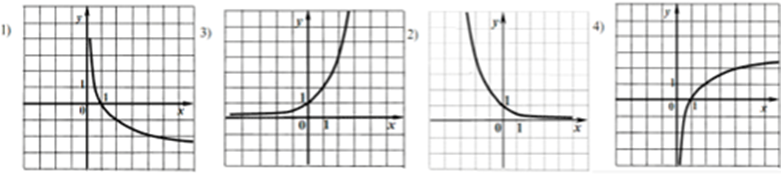 1
2
3
4
Устная работа
Устная работа
Найди ошибку
«Логарифмическая комедия»
Проверка решений
Проверка решений
Проверка решений
О логарифмах…
Веками люди над открытием трудились,
Облегчить вычисления стремились,
С тем логарифм и был изобретен
И функция придумана потом.
  y = logba
История
В 1614 году шотландский математик-любитель Джон Непер опубликовал на латинском языке сочинение под названием «Описание удивительной таблицы логарифмов» (лат. Mirifici Logarithmorum Canonis Descriptio). В нём было краткое описание логарифмов и их свойств, а также 8-значные таблицы логарифмов синусов, косинусов и тангенсов. Термин логарифм, предложенный Непером, утвердился в науке. Теорию логарифмов Непер изложил в другой своей книге «Построение удивительной таблицы логарифмов» (лат. Mirifici Logarithmorum Canonis Constructio), изданной посмертно в 1619 году его сыном.
Джон Непер
Первые таблицы логарифмов также создал Непер, но в них были найдены ошибки. Первое безошибочное издание на основе таблиц Вега (1783) появилось только в 1857 году в Берлине (таблицы Бремивера).
- Через 10 лет после появления логарифмических таблиц английский математик Д .Гунтер изобрел логарифмическую линейку. 
- Неравномерная шкала десятичных логарифмов обычно наносится и на логарифмические линейки. Подобная шкала используется во многих областях науки, например:
Физика — интенсивность звука (децибелы). 
Астрономия — шкала яркости звёзд. 
Химия — активность водородных ионов (pH). 
Сейсмология — шкала Рихтера. 
Теория музыки — нотная шкала, по отношению к частотам нотных звуков. 
История — логарифмическая шкала времени.
Позже логарифмическую линейку вытеснили калькуляторы.
Логарифмическая спираль
В математике логарифмическая спираль впервые упоминается в 1638 году  Рене Декартом.
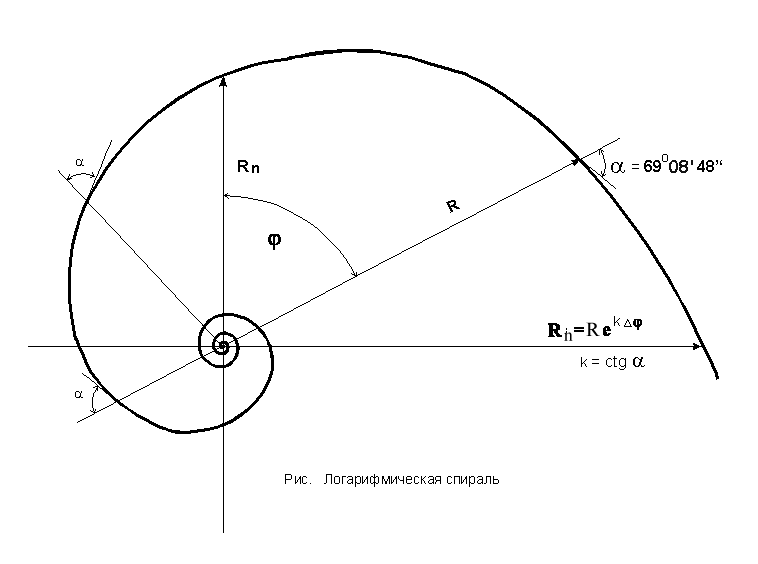 Спираль называется логарифмической, так
как её уравнение связано с логарифмической функцией.
Логарифмы в природе
Моллюсков многих и улиток 
ракушки тоже все завиты, 
и как сказал великий Гёте:
«Вы совершеннее строенья
                        не найдёте!»
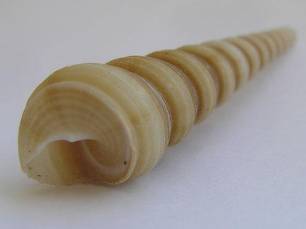 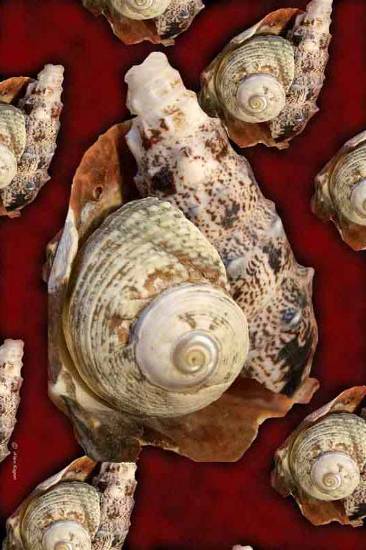 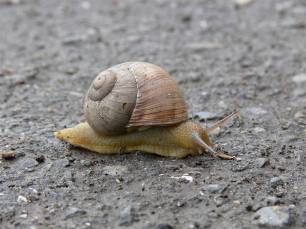 Галактика
Галактики тоже кружат по спирали.
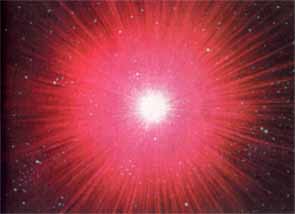 Яркость звёзд оценивают по логарифмической шкале с основанием 2,5.
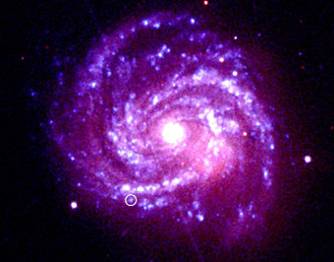 А величина звезды представляет собой логарифм её яркости.
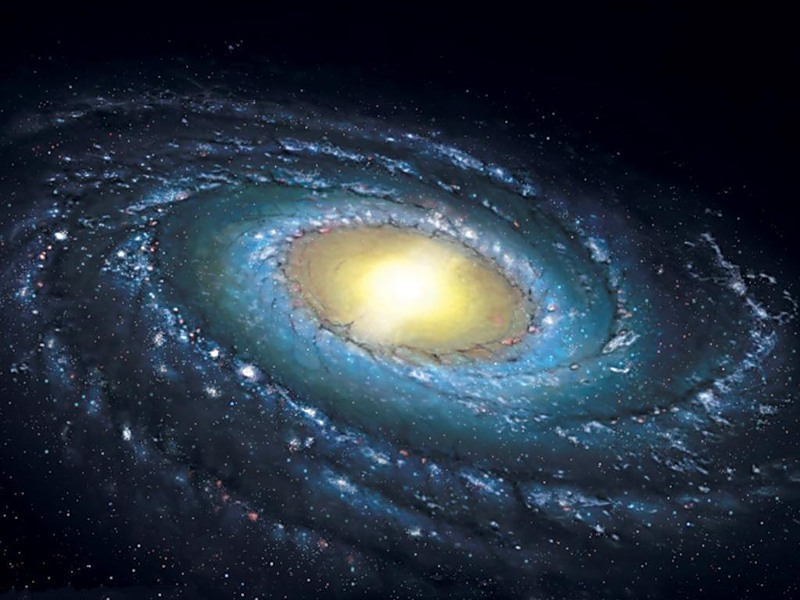 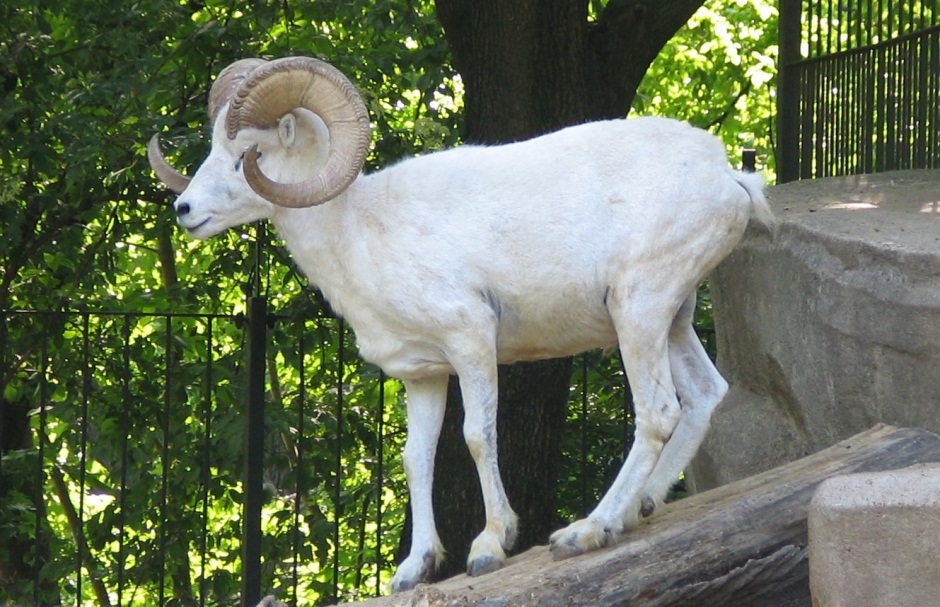 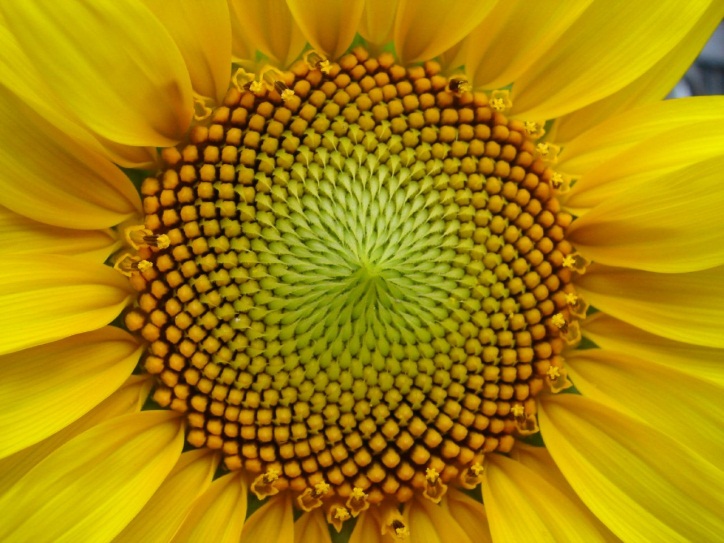 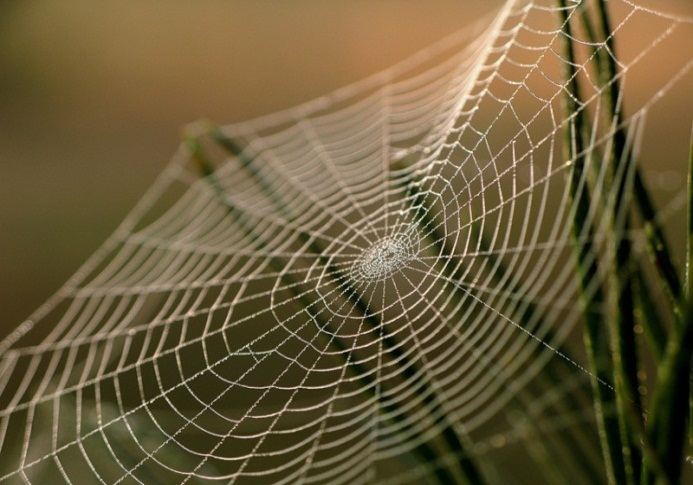 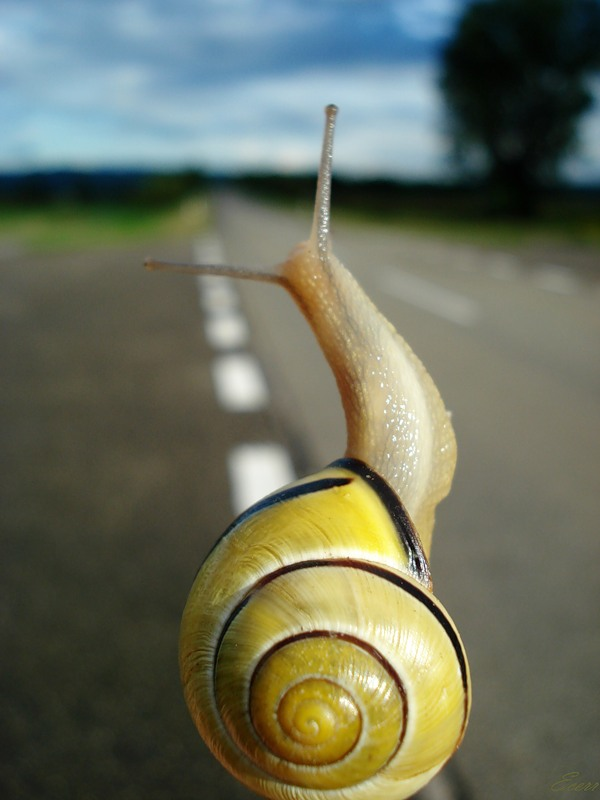 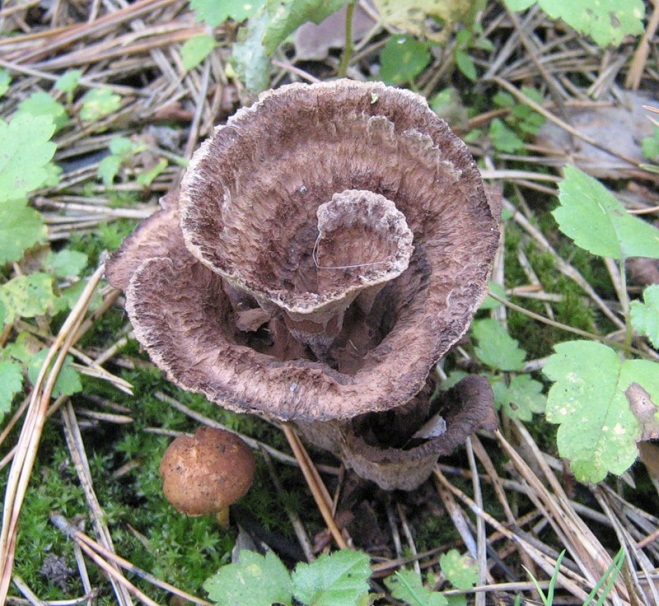 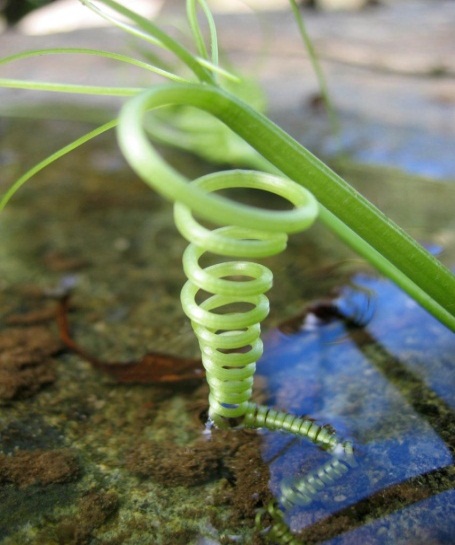 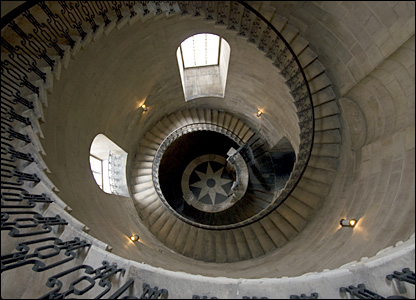 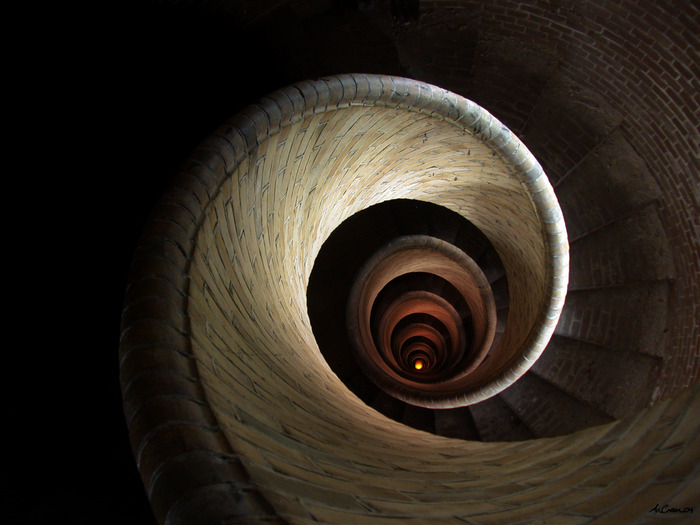 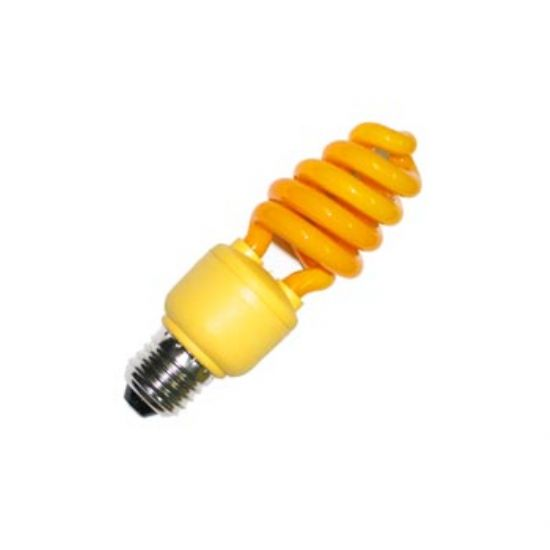 Логарифмы в музыке
Оказывается, ступени темперированной хроматической гаммы (12-звуковой) представляют собой логарифмы с основанием 2.
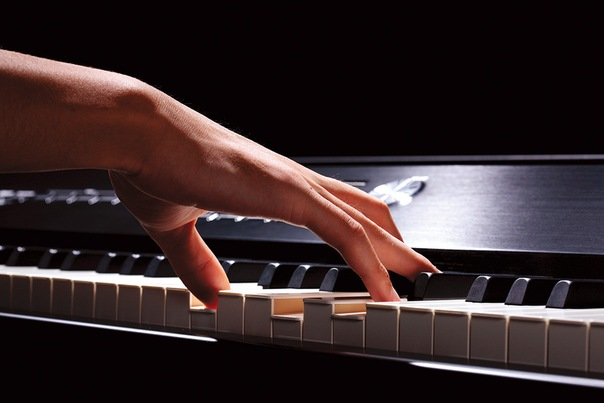 Логарифмы и громкость  звука
Вредное влияние промышленных шумов на здоровье рабочих побудило выработать приёмы точной числовой оценки громкости звука «бел». 
Громкость, выраженная в белах, равна десятичному логарифму величины раздражения.
Шумы
Громкость звука – 1 бел, 0,1 бел – 1 децибел.
Тихий шелест листьев – 1 бел.
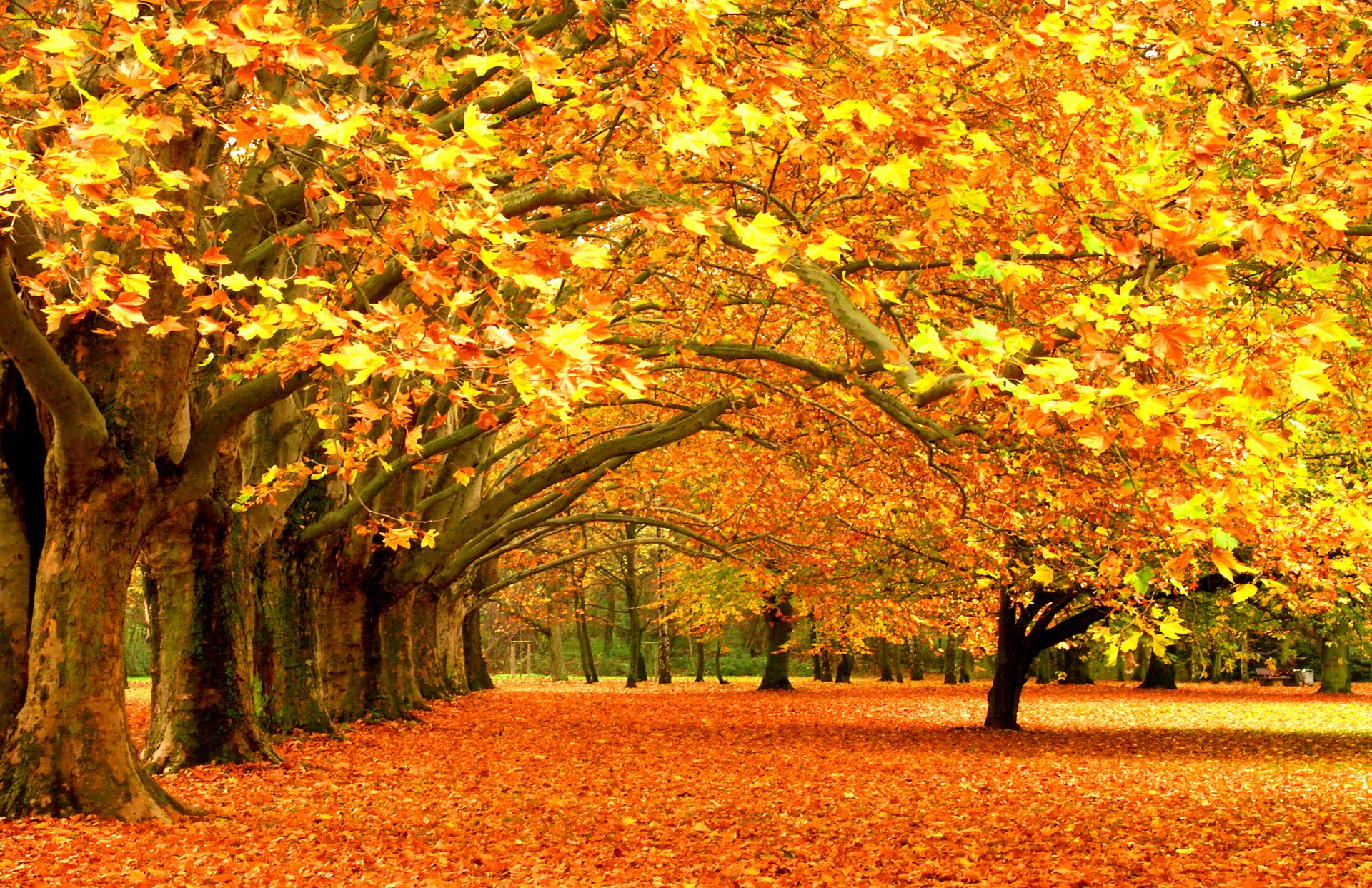 Крик, громкая речь – 6-7 бел
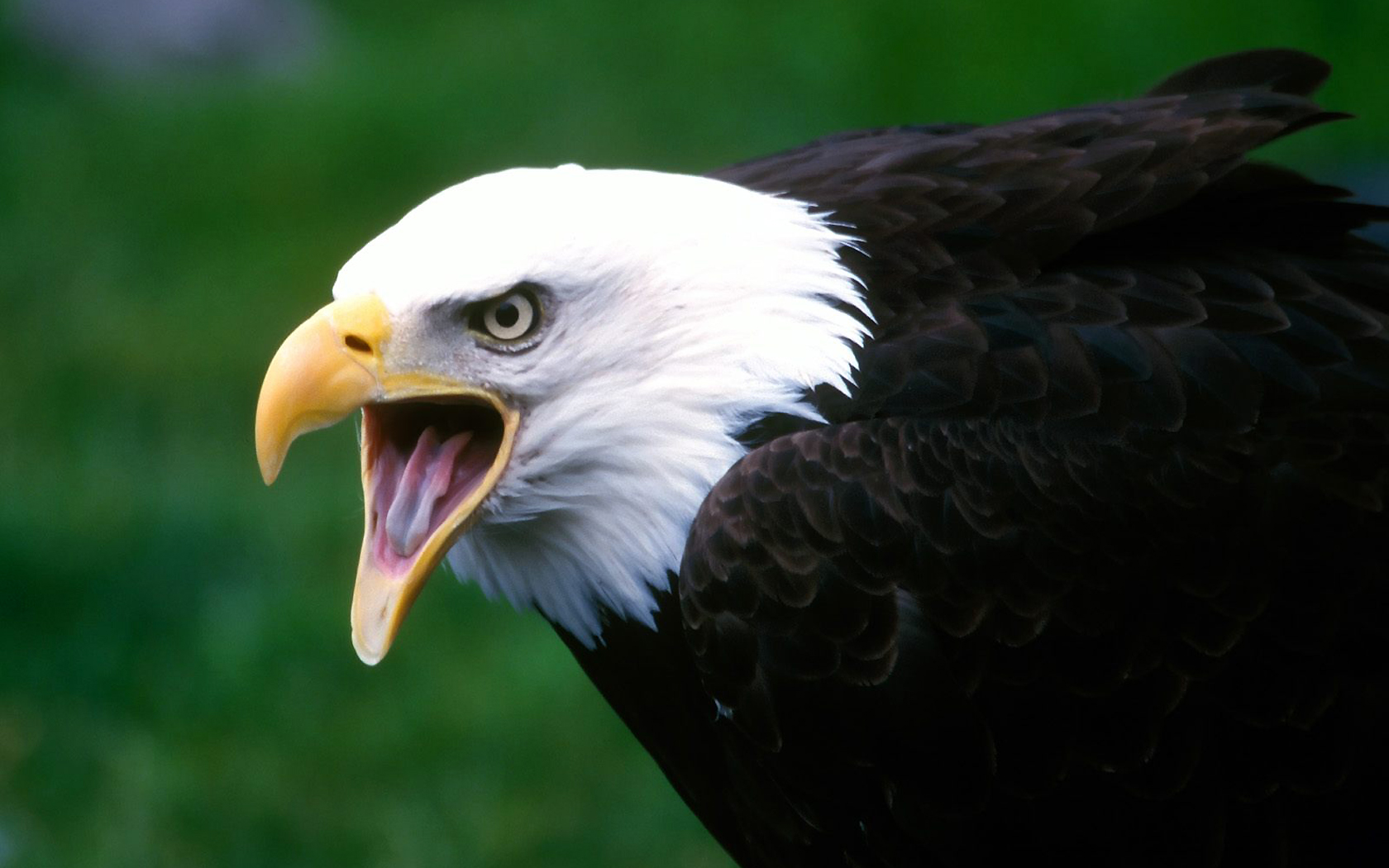 Рычанье льва – 8-9 бел
Шум водопада – 9 бел
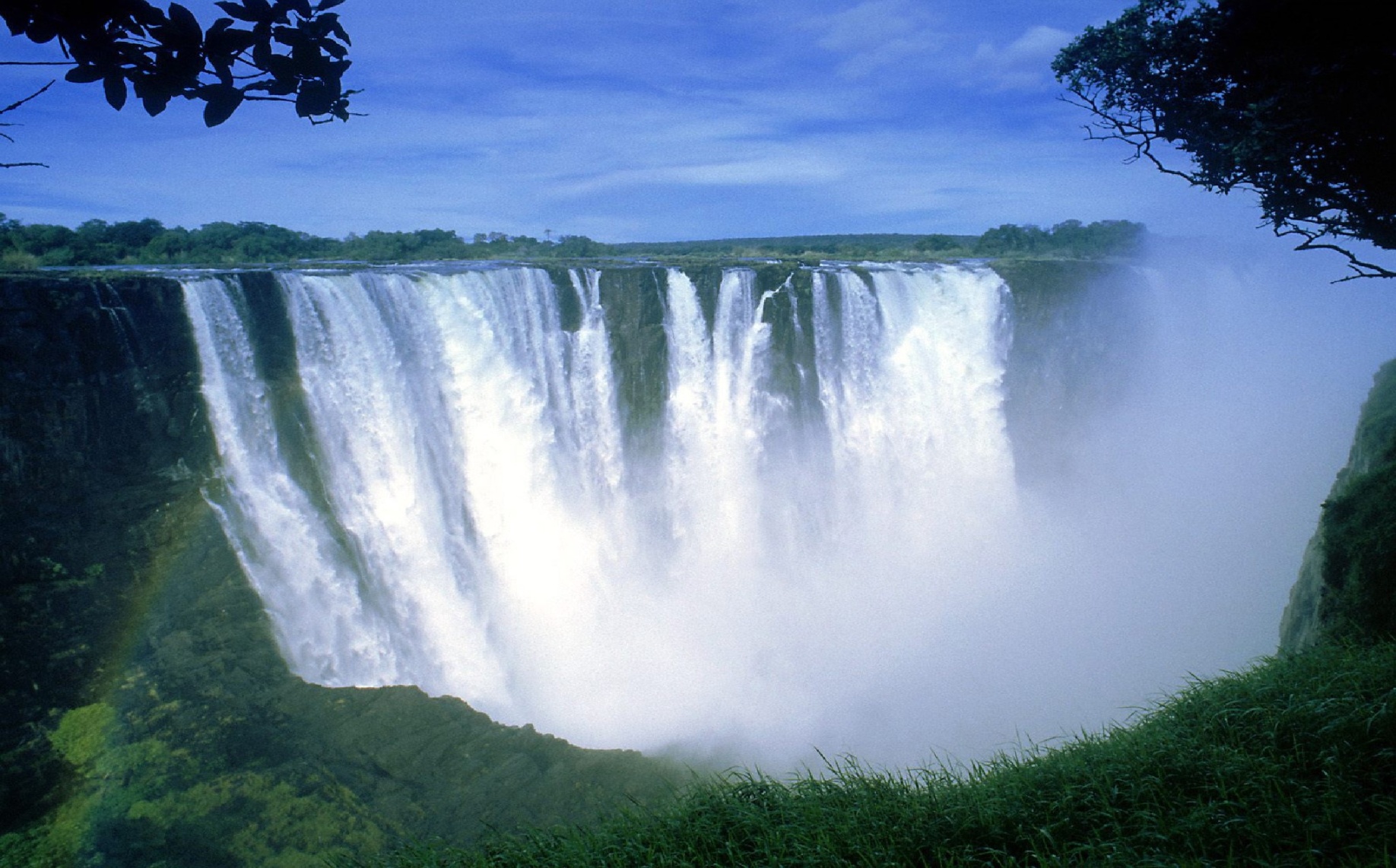 Рев двигателя самолета – 20 бел
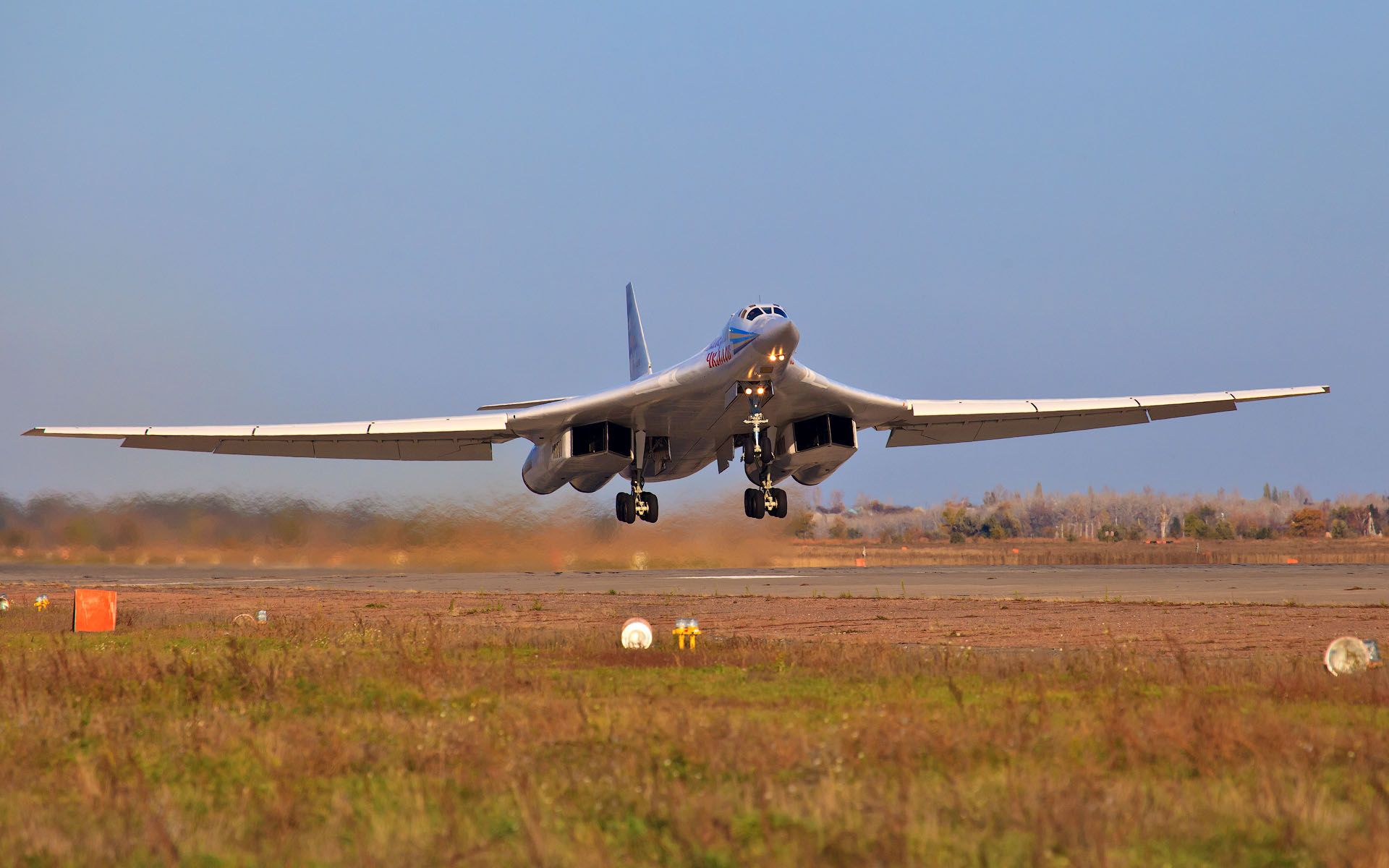 Шум, громкость которого больше 8 бел – признана вредной для организма человека.
Эта норма зачастую превосходится в школе, на дискотеках, на заводах и фабриках.
Музыка: рок – 10-12 белов
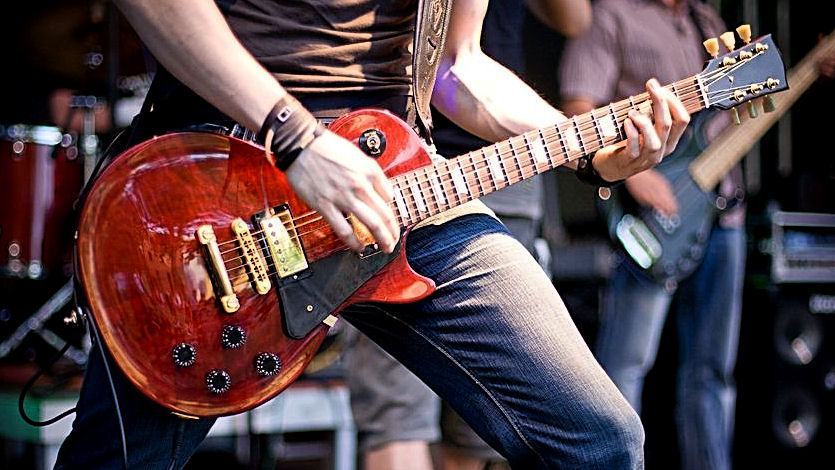